AHRQ Safety Program for Improving Antibiotic Use
Communicating With Patients and Families About Antibiotic Decisions
Ambulatory Care
AHRQ Pub. No. 17(22)-0030
September 2022
Objectives
Describe communication strategies to consider when discussing antibiotic use with patients 
Learn how to effectively communicate about antibiotic use with patients
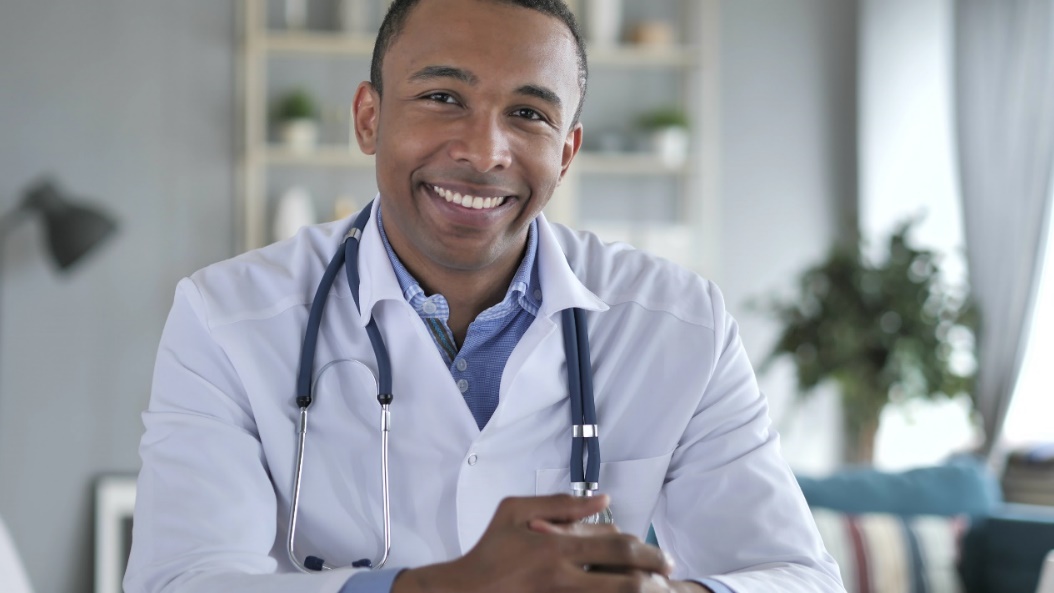 2
Why Focus on Communication?1
Effective communication with patients around antibiotics can— 
Improve antibiotic prescribing and reduce unnecessary harm 
Make clinic visits more efficient
Improve patient and clinician satisfaction
3
Misconceptions About Antibiotic Prescribing
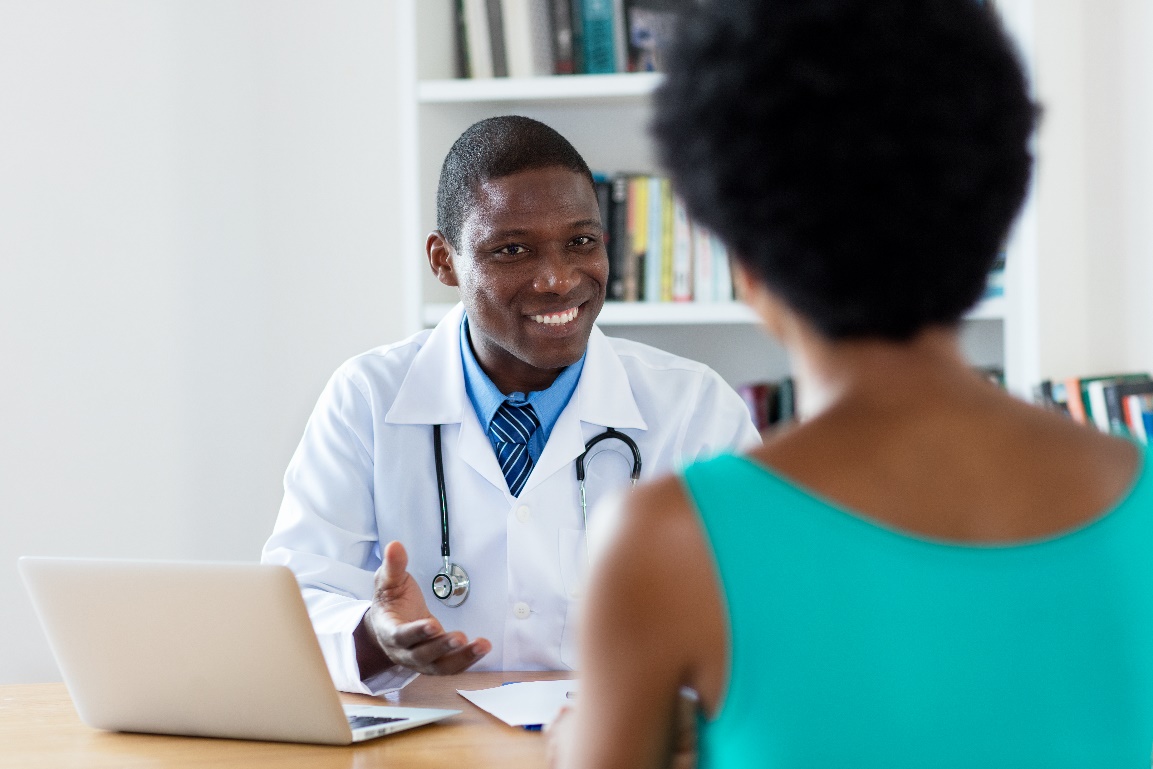 No antibiotics means reduced patient satisfaction1-8
It takes longer to explain why an antibiotic is unnecessary than to prescribe one8,9
4
Improving Communication10,11
Patients want their feelings validated
Patients want their concerns to be taken seriously
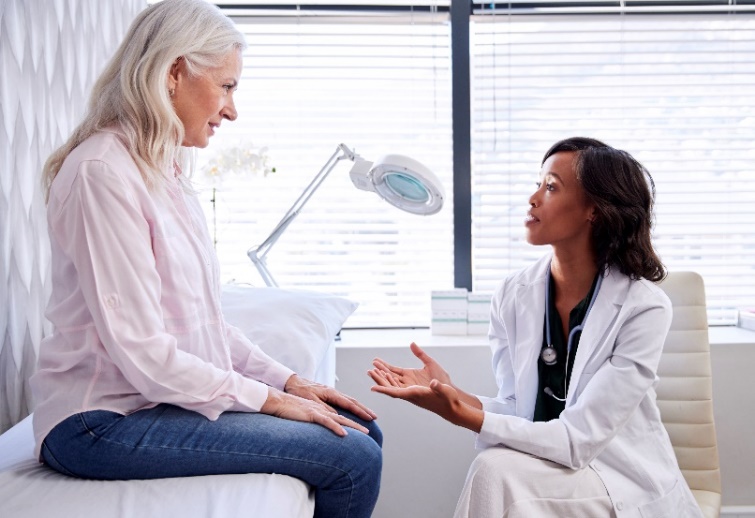 Patients want to be heard 
Verbal and nonverbal cues
Listening and repeating information
5
Addressing Patient Concerns
We will discuss two possible patient scenarios and possible clinician responses.
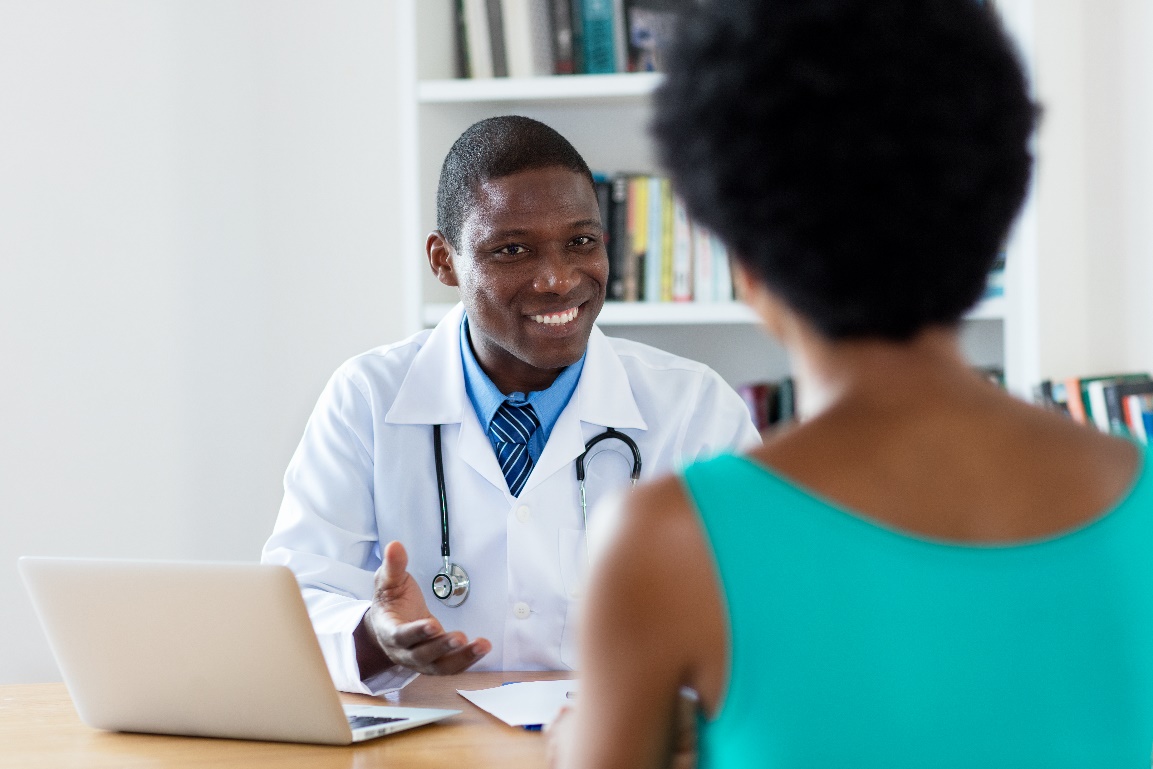 6
First Scenario – Past Experience
Prior Experience With Clinicians



Problem: Another clinician has prescribed antibiotics for similar symptoms
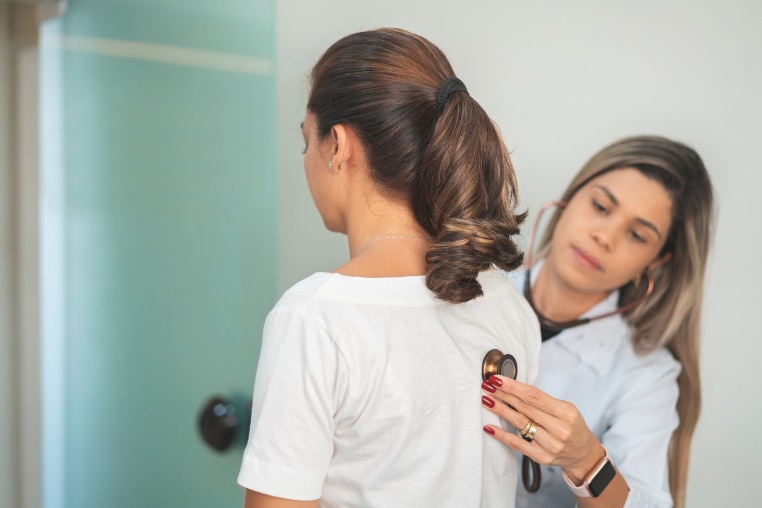 “My doctor always gives me an antibiotic for a cough.”
7
First Scenario – Response12,13
“My doctor always gives me an antibiotic for a cough.”
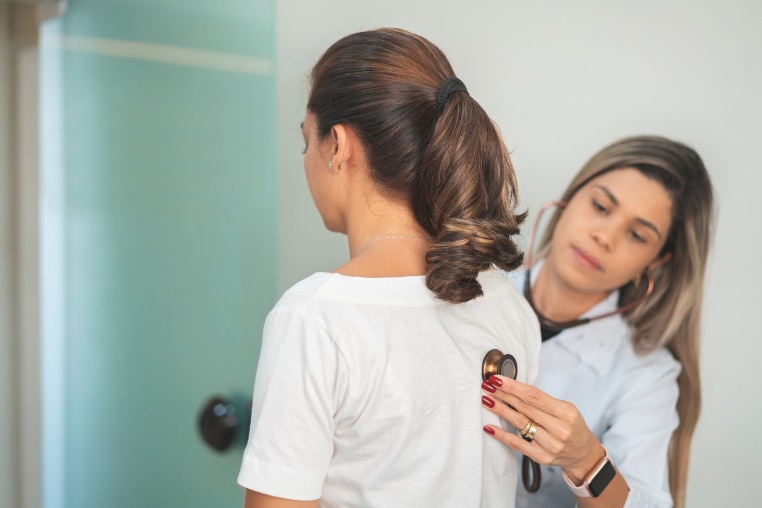 Potential response:
“There’s a lot of newer evidence showing antibiotics have more side effects than we used to think, so we are becoming more careful about only prescribing antibiotics when really necessary. I can give you a few other recommendations to help you feel better.”
8
Second Scenario – Past Experience
Prior Experience With Antibiotics




Problem: What patients may perceive as response to an antibiotic is actually improvement that was expected as part of the natural course of illness, because antibiotics do not help acute bronchitis
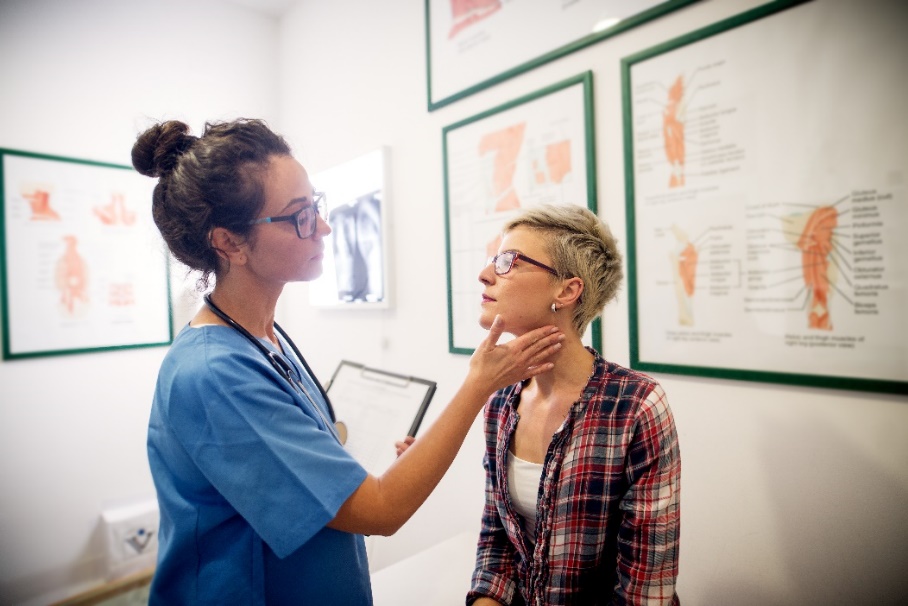 “Antibiotics are the only thing that has ever helped this cough get better.”
9
Second Scenario – Response12,13
“Antibiotics are the only thing that has ever helped this cough get better.”
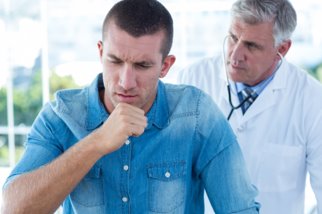 Potential response:
“The good news is that this time, you have a virus, and antibiotics don’t fight viruses. We want to avoid putting you at risk for unnecessary diarrhea or discomfort that comes with antibiotic use. Let’s work on some other things that could help you feel better.”
10
Third Scenario – Concern
Friend or Family Member With Different Management 






Problem: Another clinician has prescribed antibiotics for a family member who sounds like they have similar symptoms to your patient
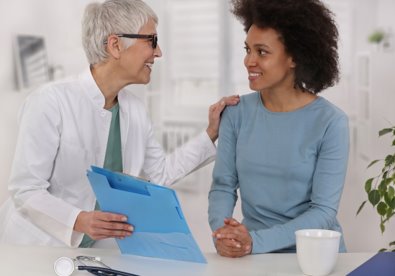 “I have the same illness as my child, and my doctor gave me an antibiotic.”
11
Third Scenario – Response12-14
“I have the same illness as my child, and my doctor gave me an antibiotic.”
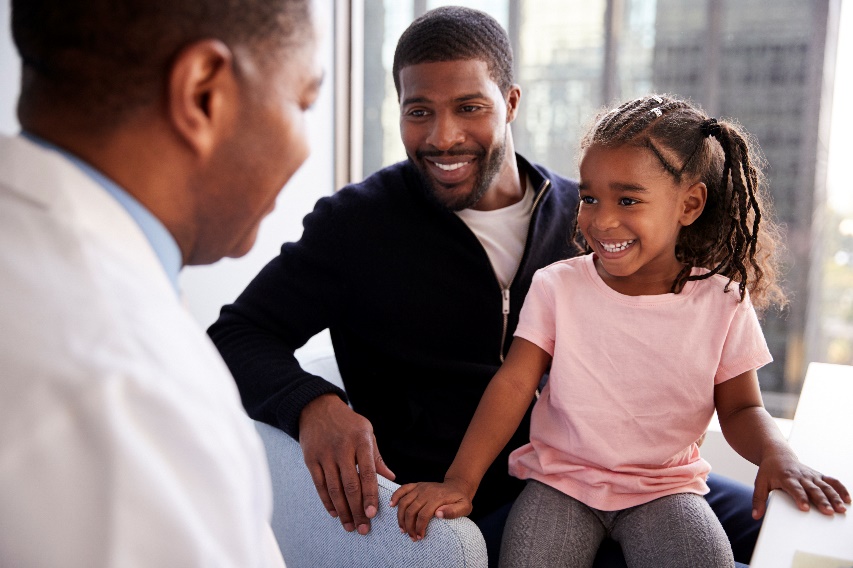 Potential response: 
“I am sorry your son is not feeling well. After a close examination, it looks like your child has a virus. Antibiotics unfortunately don’t help viruses, and  viruses are common in children. Most kids will bounce back quickly on their own, but here are some things that can help your child feel better.”
12
Take-Home Messages
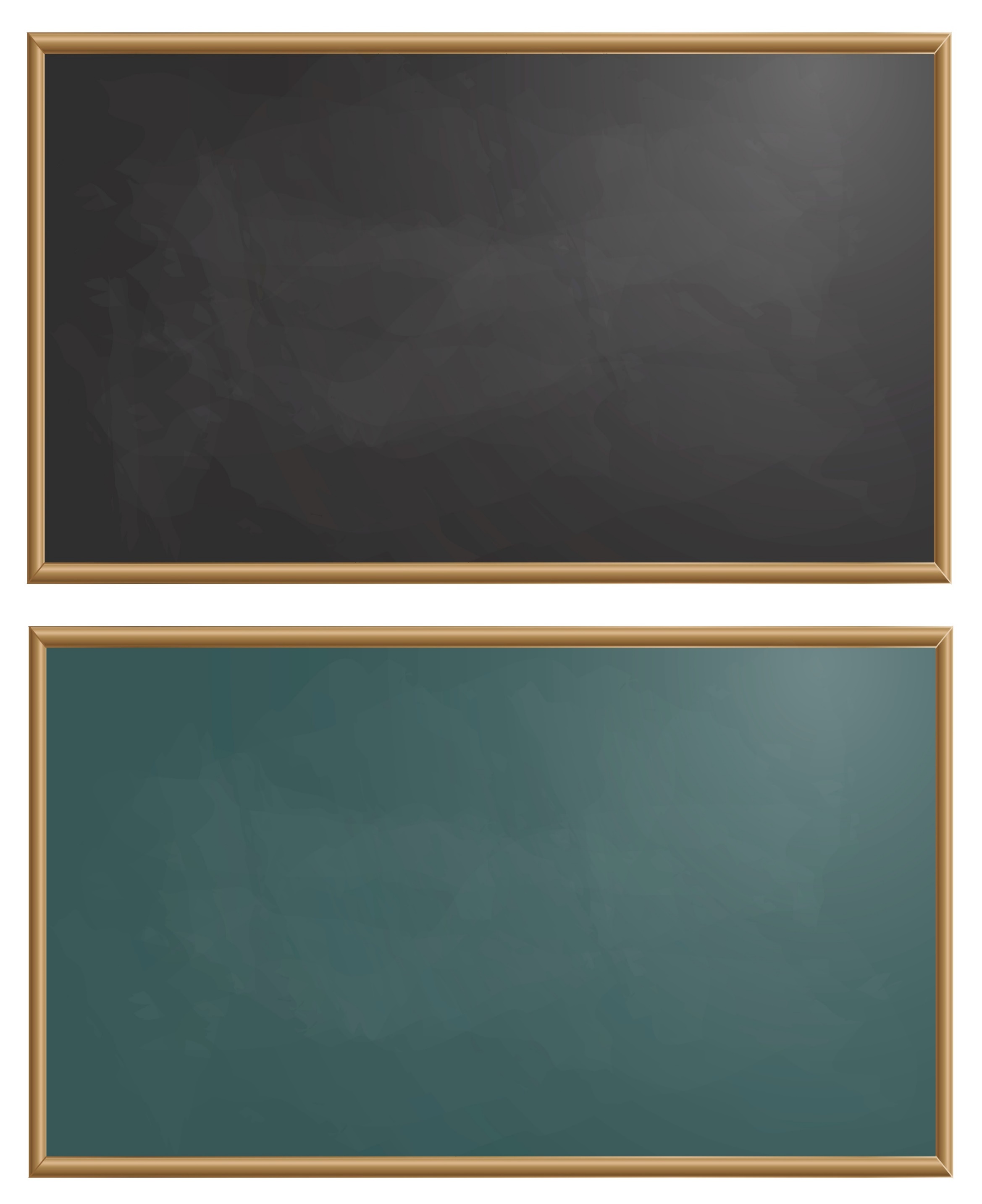 Effective communication with patients around antibiotic prescribing decisions reduces unnecessary antibiotic use. 
Patient and clinician satisfaction will improve if all members of the practice use clear and consistent messaging around antibiotic prescribing decisions.
Provide positively focused messages about why it is good when patients do not need antibiotics.
Provide concrete alternatives. 
Provide clear guidance on when patients should return to medical care.
13
Additional Tools
For more resources on communicating with your patients, please access the tools listed below, available in the AHRQ Toolkit To Improve Antibiotic Use in Ambulatory Care.​
Discussion Guide: Refer to the Discussion Guide in the AHRQ Ambulatory Toolkit to determine how your practice can work together to develop a cohesive message about antibiotic use and improve communication about these issues with patients. 
Clinician One-Page Document: Refer to the One-Page document for a concise summary of strategies to use when you are communicating with your patients regarding antibiotic use.
Patient Handout: The Patient Handout discusses the reasons your patient might not receive an antibiotic and the risks associated with taking antibiotics when you don’t need them. This is available in both English and Spanish.
14
Disclaimer
The findings and recommendations in this presentation are those of the authors, who are responsible for its content, and do not necessarily represent the views of AHRQ. No statement in this presentation should be construed as an official position of AHRQ or of the U.S. Department of Health and Human Services.
Any practice described in this presentation must be applied by healthcare practitioners in accordance with professional judgment and standards of care in regard to the unique circumstances that may apply in each situation they encounter. These practices are offered as helpful options for consideration by healthcare practitioners, not as guidelines.
15
References
Ray MJ, Tallman GB, McCracken CM, et al. Patient satisfaction not impacted by antibiotic prescribing for viral upper respiratory infections. Open Forum Infect Dis. 2019 Oct 23;6(Suppl 2):S693-4. No PMID.
Szymczak JE, Keller SC, Linder JA. "I never get better without an antibiotic": Antibiotic Appeals and How to Respond. Mayo Clin Proc. 2021 Mar;96(3):543-6. PMID: 33673907.
Pulia MS, Hesse S, Schwei RJ, et al. Inappropriate antibiotic prescribing for respiratory conditions does not improve Press Ganey patient satisfaction scores in the emergency department. Open Forum Infect Dis. 2020 Jun 6;7(6):ofaa214. PMID: 32617378.
Cabral C, Horwood J, Hay AD, et al. How communication affects prescription decisions in consultations for acute illness in children: a systematic review and meta-ethnography. BMC Fam Pract. 2014 Apr 8;15:63. PMID: 24708839.
16
References
Mas-Dalmau G, Villanueva Lopez C, Gorrotxategi Gorrotxategi P, et al. Delayed antibiotic prescription for children with respiratory infections: A randomized trial. Pediatrics. 2021 Mar;147(3):e20201323. PMID: 33574163.
Stearns CR, Gonzales R, Carmargo CA Jr, et al. Antibiotic prescriptions are associated with increased patient satisfaction with emergency department visits for acute respiratory tract infections. Acad Emerg Med. 2009 Oct;16(10):934-41. PMID: 19799568.
Sharp AL, Shen E, Kanter MH, et al. Low-value antibiotic prescribing and clinical factors influencing patient satisfaction. Am J Manag Care. 2017 Oct;23(10):589-94. PMID: 29087630.
Jerant A, Fenton JJ, Kravitz RL, et al. Association of clinician denial of patient requests with patient satisfaction. JAMA Intern Med. 2018 Jan 1;178(1):85-91. PMID: 29181542.
Martinez KA, Rood M, Jhangiani N, et al. Antibiotic prescribing for respiratory tract infections and encounter length: an observational study of telemedicine. Ann Intern Med. 2019 Feb 19;170(4):275-7. PMID: 30285078.
17
References
Mangione-Smith R, Zhou C, Robinson JD, et al. Communication practices and antibiotic use for acute respiratory tract infections in children. Ann Fam Med. 2015 May-June;13(3):221-7. PMID: 25964399. 
Bensing J, Rimondini M, Visser A. What patients want. Patient Educ Couns. 2013 Mar;90(3):287-90. PMID: 23395286.
Linder JA, Meeker D, Fox CR, et al. Effects of behavioral interventions on inappropriate antibiotic prescribing in primary care 12 months after stopping interventions. JAMA 2017 Oct 10;318(14):1391-2. PMID: 29049577.
Kohut MR, Keller SC, Linder JA, et al. The inconvincible patient: how clinicians perceive demand for antibiotics in the outpatient setting. Fam Pract. 2020 Mar 25;37(2):276-82. PMID: 31690948.
Heritage J, Elliott MN, Stivers T, et al. Reducing inappropriate prescribing: the role of online commentary on physical exam findings. Patient Educ Couns. 2010 Oct;81(1):119-25. PMID: 20223616.
18